Чешская Республика
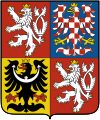 Герб Чехии
Флаг Чехии
Государственный строй
Глава государства – президент;
Законодательный орган – двухпалатный парламент (Сенат и Палата депутатов);
Национальная валюта- чешская крона (Kč).
Административное деление
Чехия состоит из 13 краёв = областей и столицы
Граничит с Польшей (длина границы 658 км.) на севере, 
Германией на северо-западе и западе (длина границы 646 км), 
Австрией на юге (длина границы 362 км) 
Словакией на востоке (длина границы 214 км)
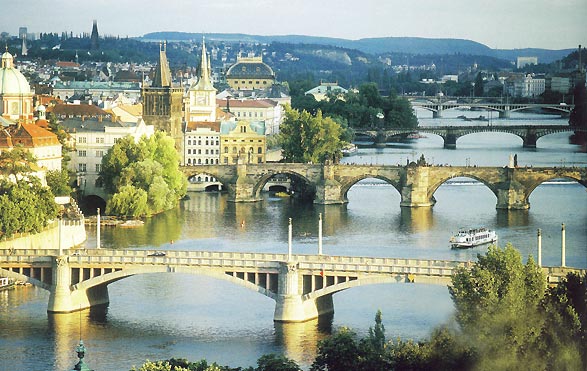 Столица Прага — величайшая туристическая достопримечательность и самый большой из городов страны. 
Общая протяженность границы — 1 880 км
С 1 мая 2004 является членом Европейского Союза.
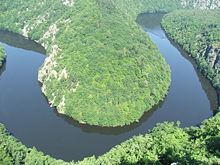 География Чехии
Территория Чехии составляет 78,9 тыс. квадратных километров. Высочайшая точка страны — гора Снежка высотой 1 602 м. 

Реки из не имеющей выхода к морю Чехии текут в три моря: в Северное, Балтийское и Чёрное.

Климат умеренный с теплым летом и холодной, пасмурной, влажной зимой. Летом средняя температура воздуха +20 °C, зимой −5 °C.
Экономика
Преимущества: наличие специалистов; развитая промышленная база. Быстрая приватизация государственной промышленности; привлекательна для германских инвесторов. привлекательность Праги для туристов.
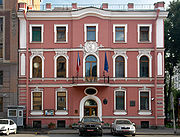 Население
Основу населения Чехии (95 %) составляют этнические чехи и говорящие на чешском языке, принадлежащем к группе западно-славянских языков. Иностранцы составляют около 4 % населения страны. 

Средняя плотность населения составляет 130 чел. на 1 кв.км. Размещение населения на территории республики относительно равномерное.
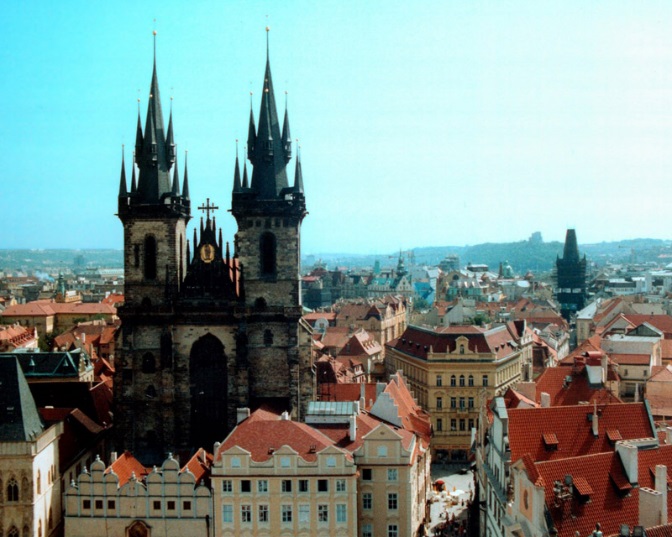 Культура
Известные люди Чехии 
Музыка
Кино 
Литература 
Сокольское движение
Спорт
Сборная Чехии по футболу и Сборная Чехии по хоккею известны всему миру и одинаково сильны. Даже форма спортивная у них примерно одинаковая — дома чехи играют в белых футболках, в гостях — в красных футболках. Примерно такое же соотношение цветов формы в футболе и хоккее имеют Россия, Польша, Словакия, Германия и другие
Туризм
Значительный вклад в экономику Чехии приносит - туризм. В Чешской Республике большое количество красивых пейзажей, интересных музеев и исторических мест. Большинство исторических кварталов внесены в список мирового культурного наследия ЮНЕСКО.
Спасибо за внимание!
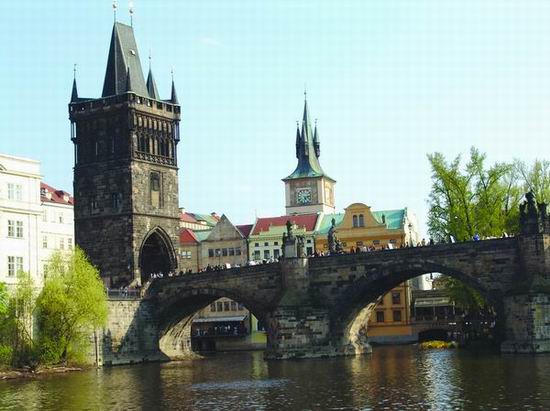